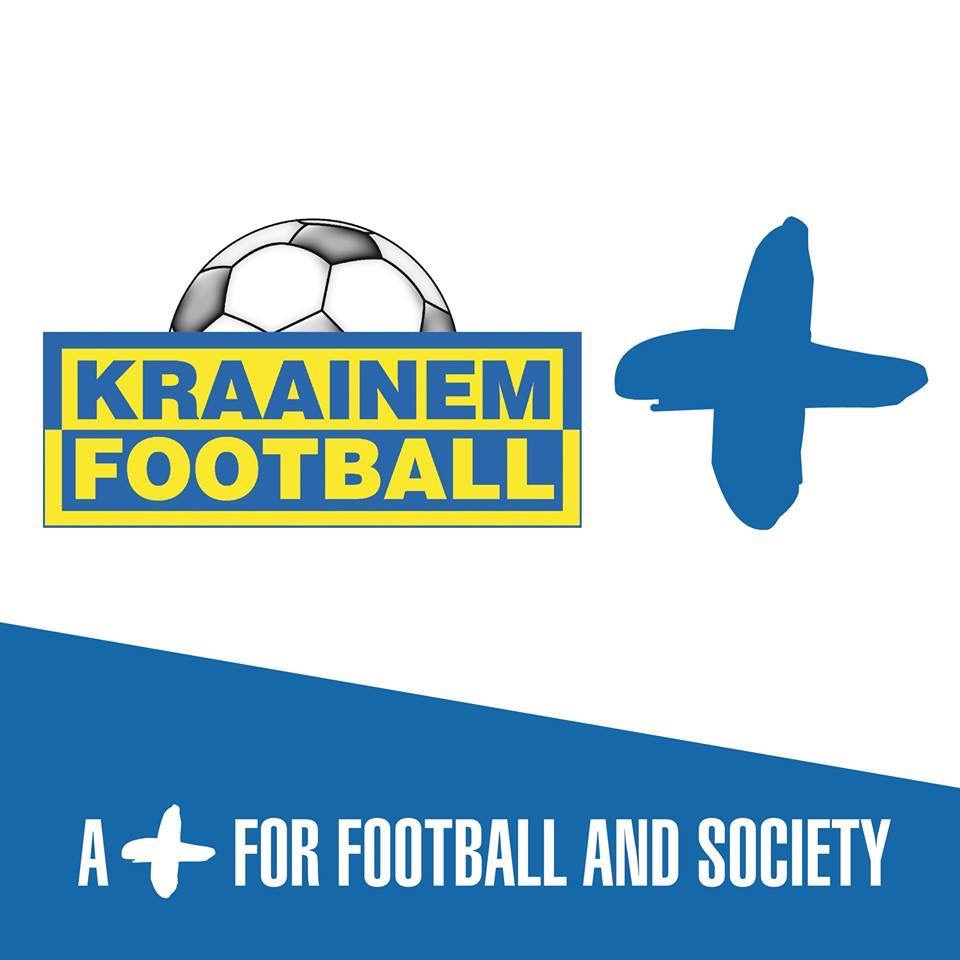 Royal Europa Kraainem F.C.
Un club multiculturel
Dans la banlieue bruxelloise
300 joueurs de 40 pays différents
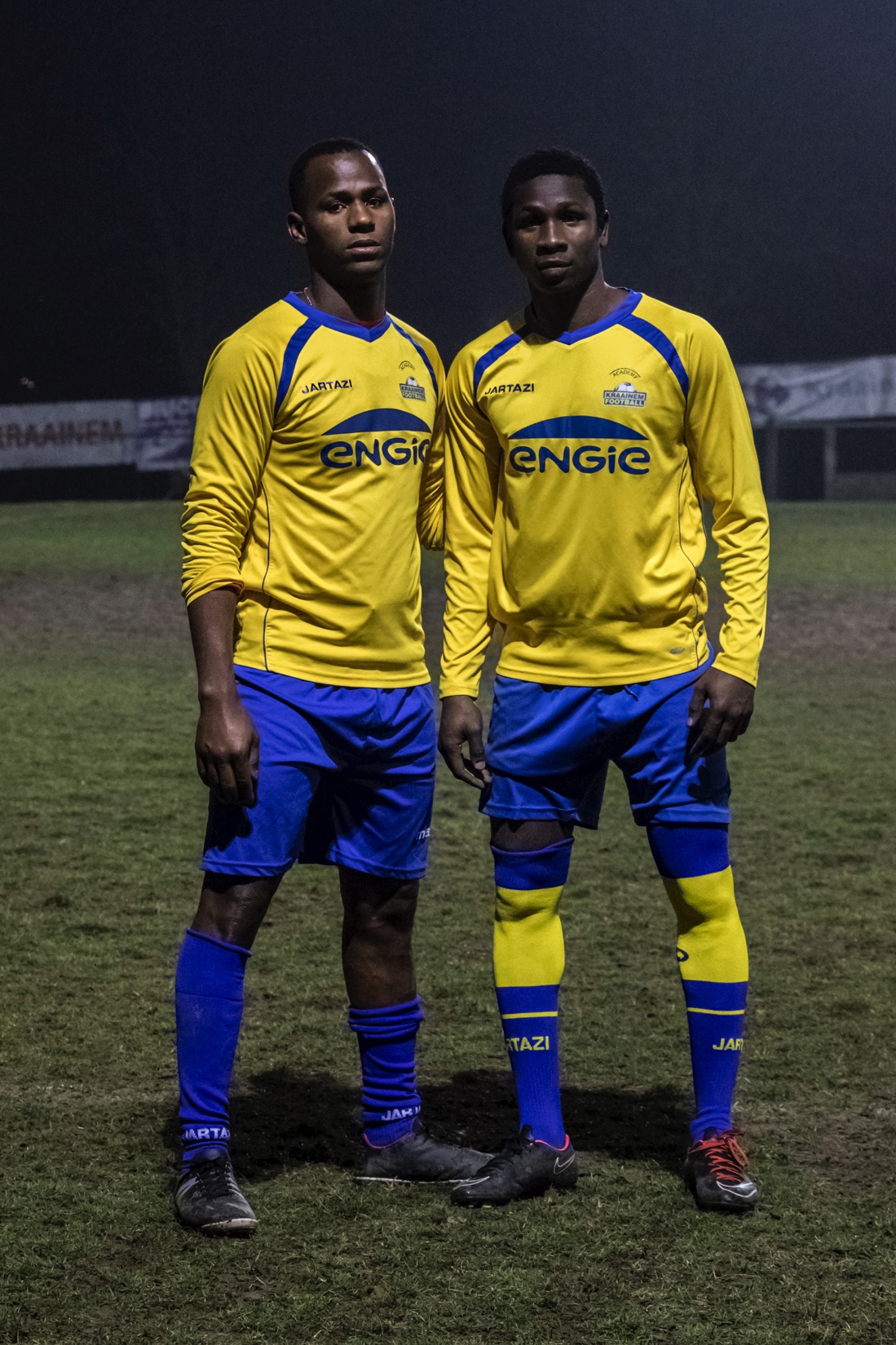 Lancement du projet en septembre 2015
Cours de langues + entrainement de football
5 à 10 jeunes par jour, 3 x par semaine
2.000 MENA accueillis en 4 ans
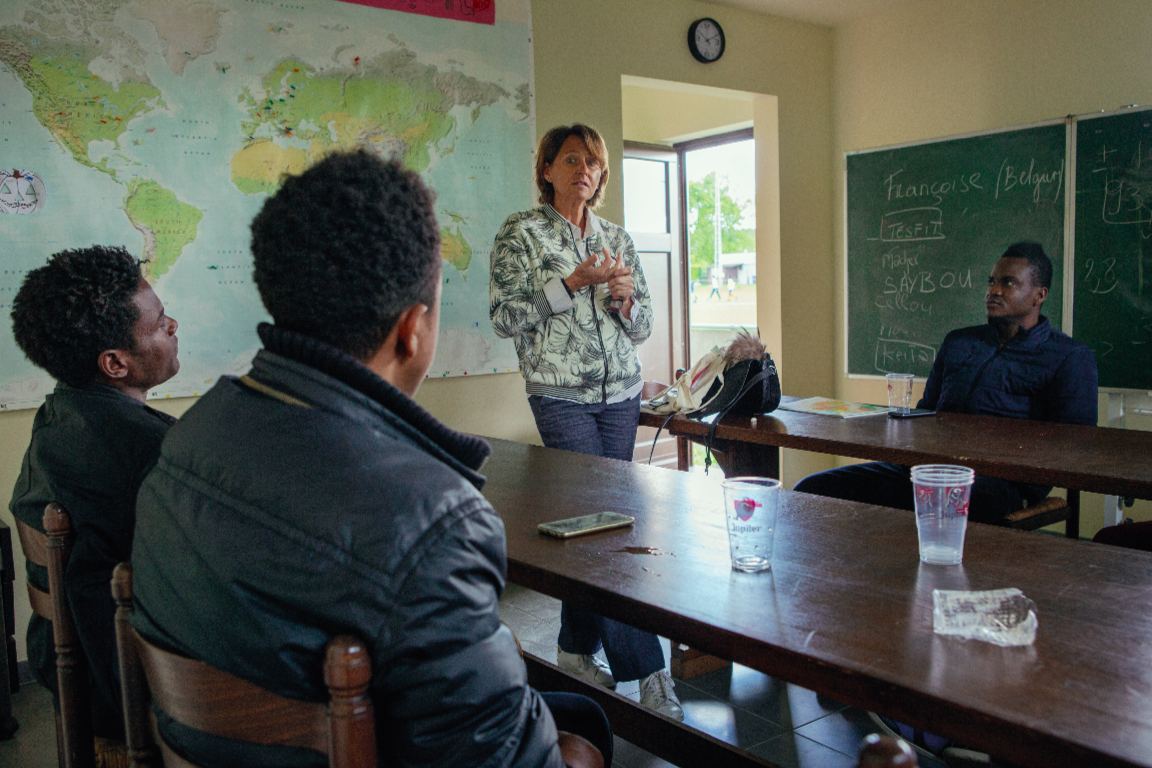 Cours de langues
Tables de conversation
Instruction civique
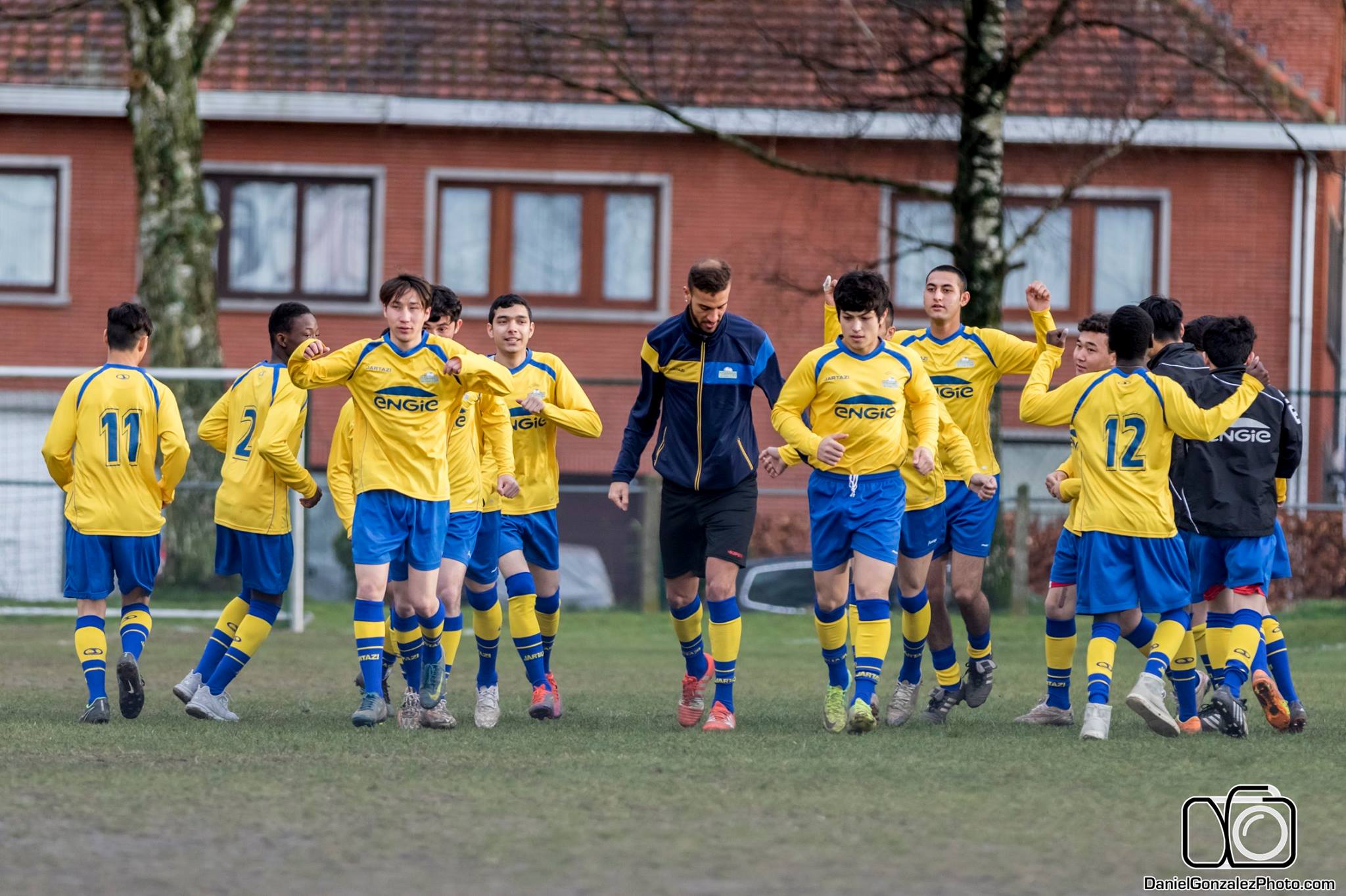 Entrainements de football
Intégration au sein des équipes du club
Affiliation: 20 jeunes/an
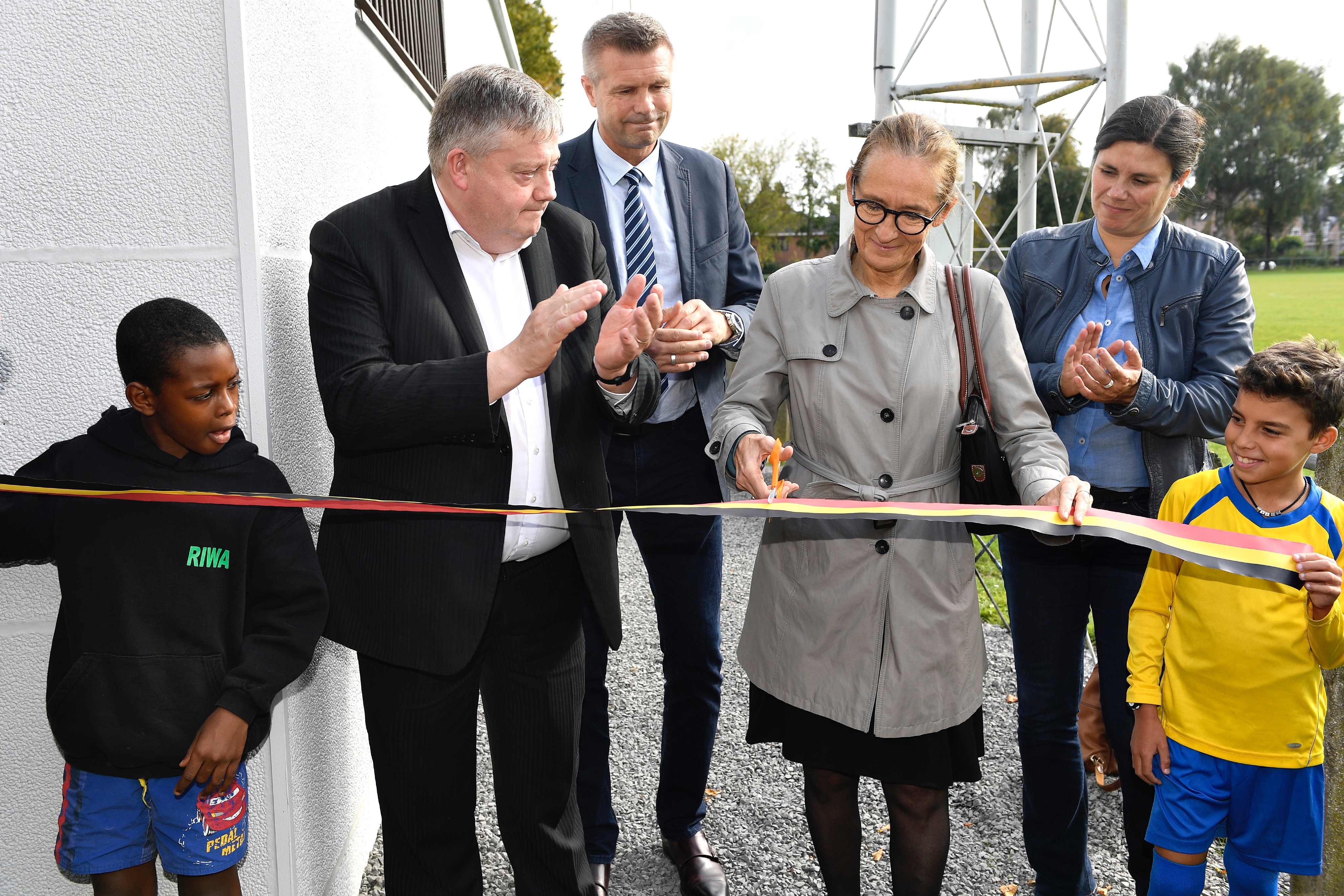 Nouvelles salles de classe
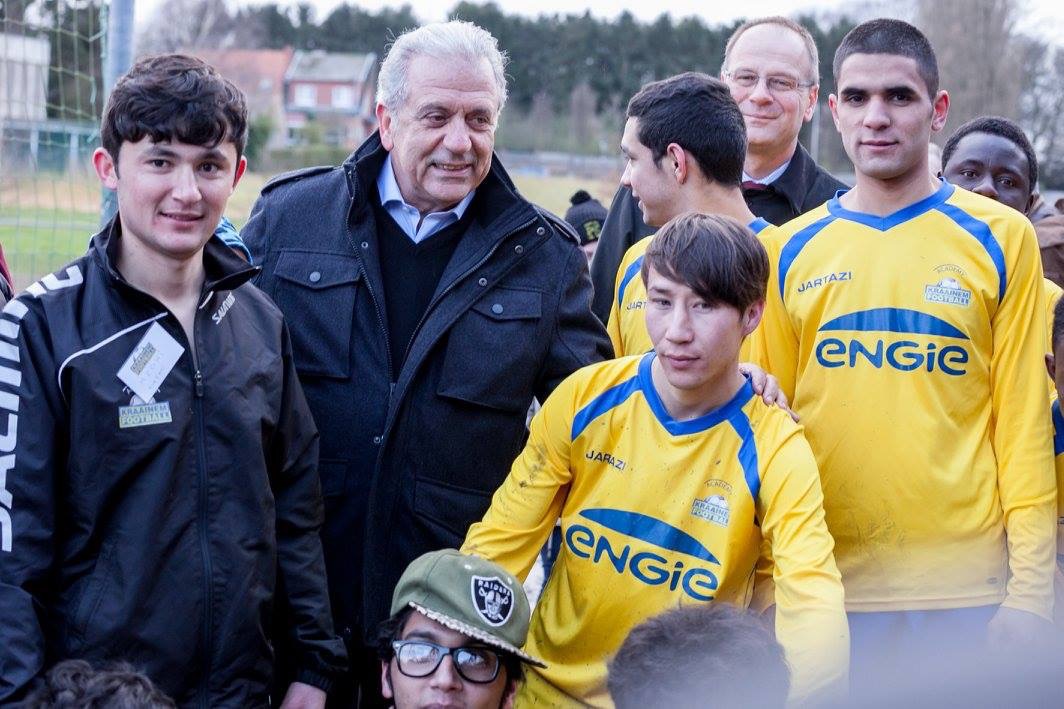 Soutien de la Commission européenne
Visite de Commissaires européens
Dimitris Avramopoulos (Migration)
Tibor Navracsics (Sport)
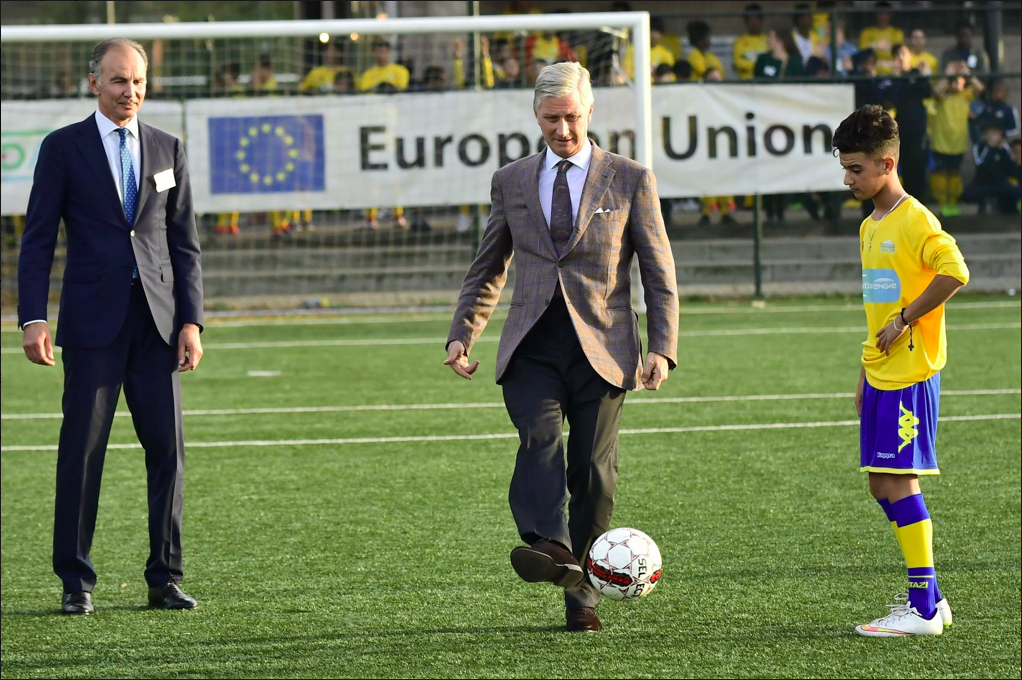 Visite du Roi Philippe
16 octobre 2018
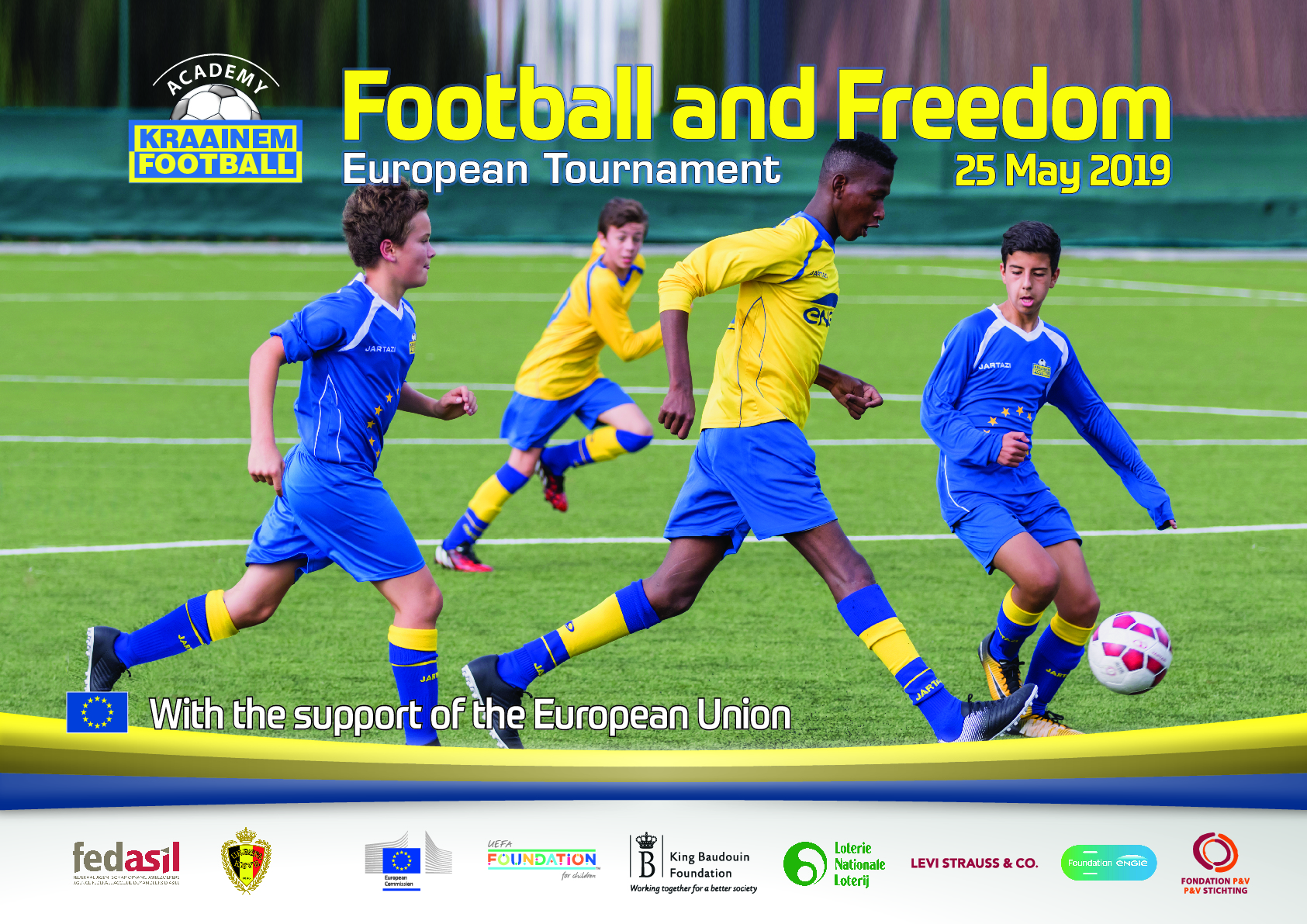 Tournoi annuel
"Football and Freedom"
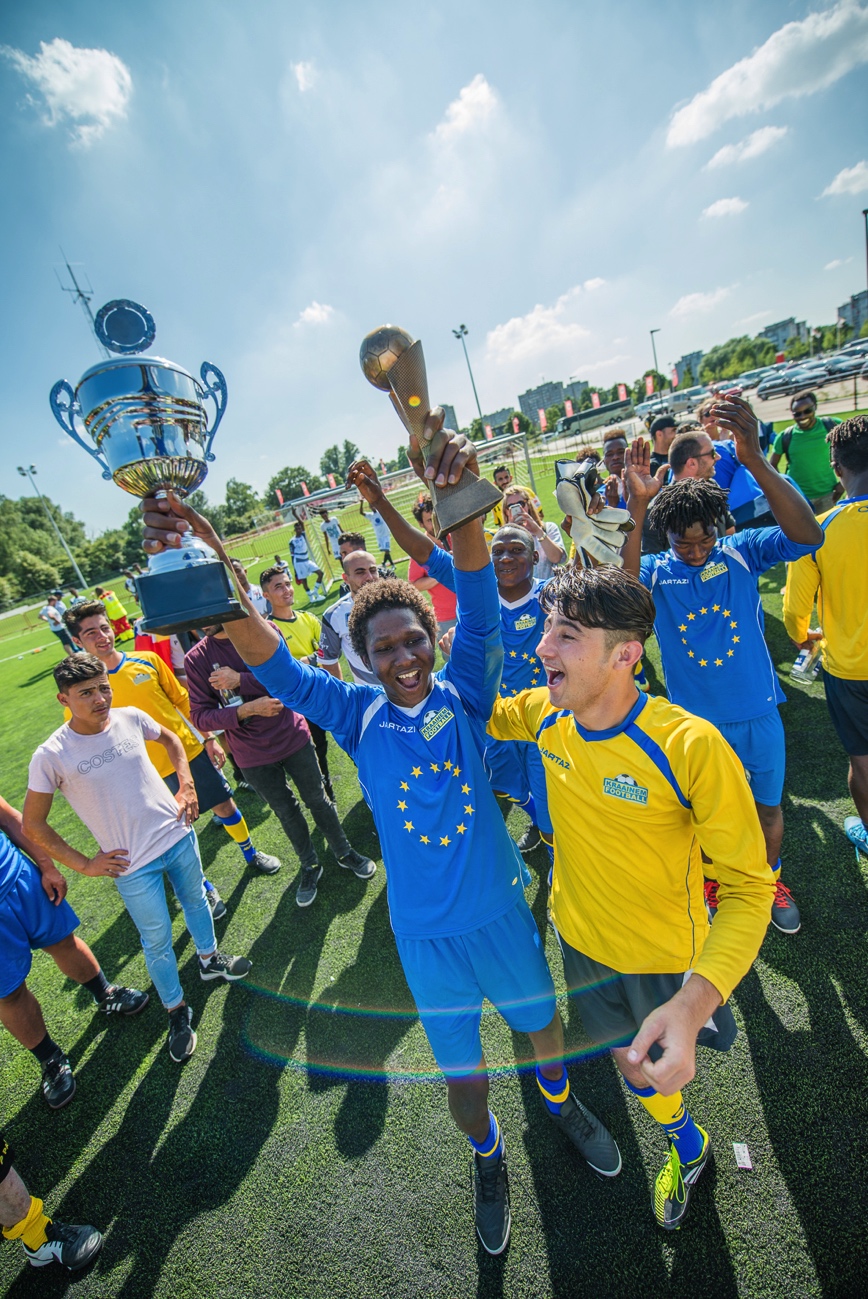 « Tous sur le terrain »
Création d’un réseau de clubs belges
Collaboration avec l’Union Belge de Football 
Participation à notre tournoi annuel
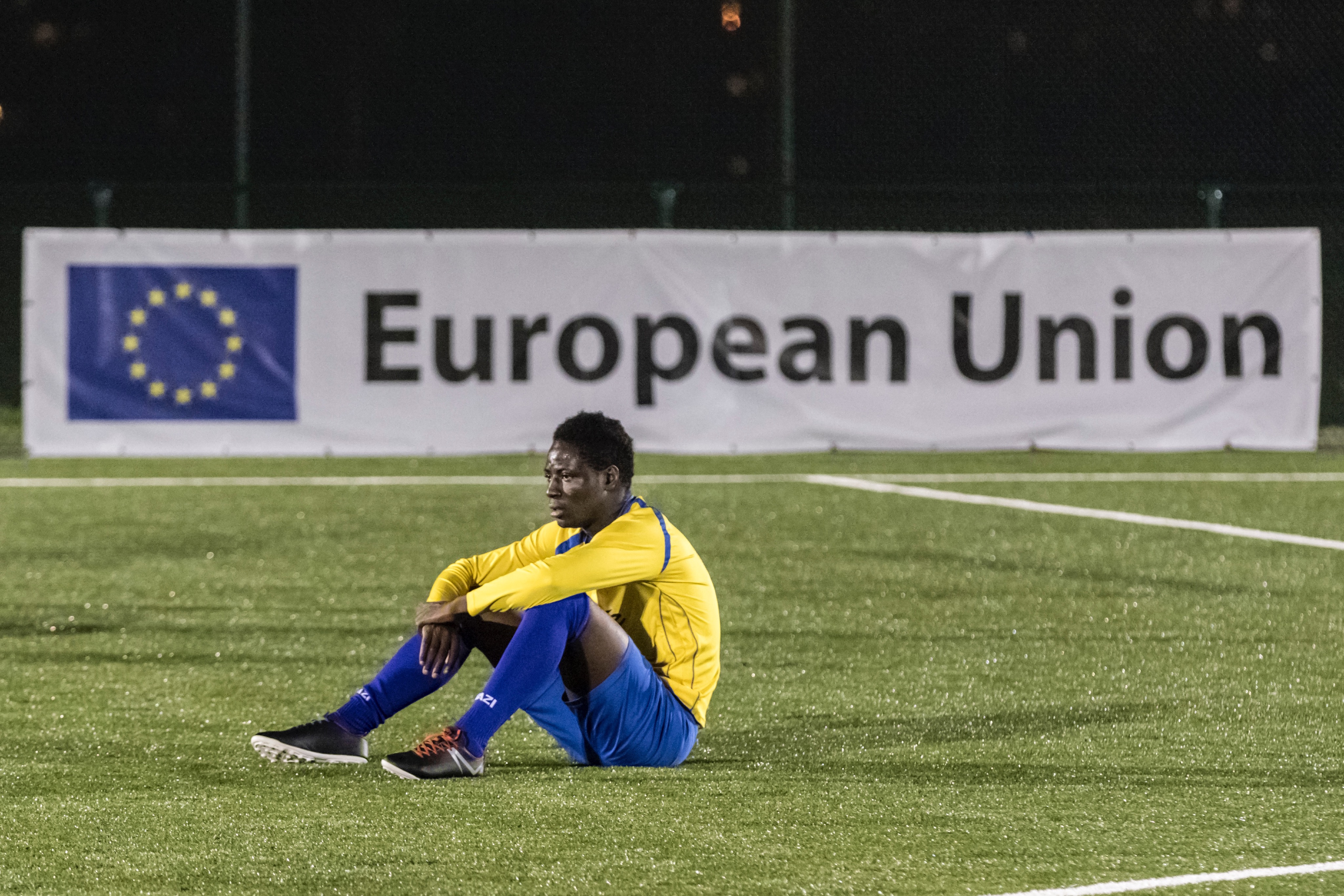 Perspectives d’avenir